IEC - using a Systems Approach to develop Smart City standards

Michael Mulquin, Vice-Chair IEC SyC Smart Cities
Gennaro Ruggiero, Secretary IEC SyC Smart Cities
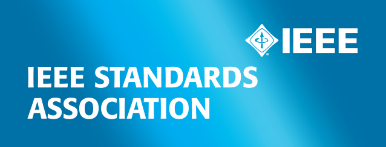 26-27 September 2017
HOSTED BY
Why a Systems Approach?Products become multifunctional
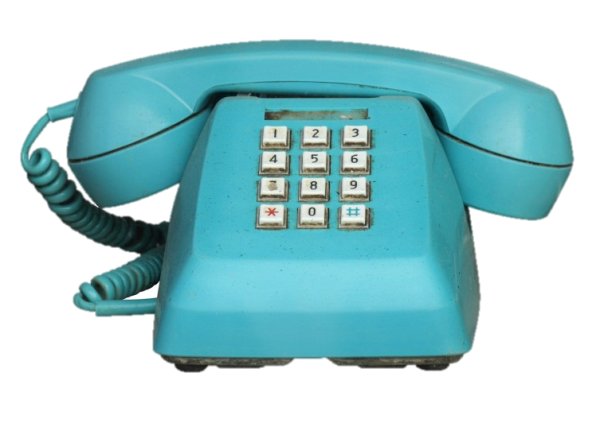 A phone years ago…

A phone today
Music, photos, video, GPS, Internet…
2G, 3G, 4G, WIFI, Bluetooth, NFC…
Touch screen, battery, USB, HDMI…
Accelerometer, gyroscope, proximity sensor …. 
… and you can still make a call with it !
An ever increasing number of technologies and standards are involved
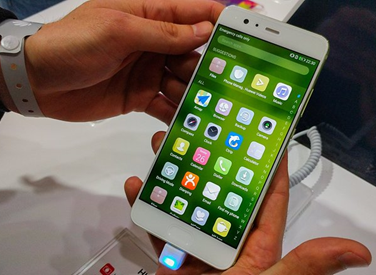 Pg  2 |
Why a Systems Approach?	Complexity of Technologies
Multiplicity and convergence of technologies 
Large-scale infrastructures
Need for inter-operability
Many new and emerging markets

An ever increasing number oftechnologies and standards are involved
Multiplicity and convergence of technologies 
Large-scale infrastructures
Need for inter-operability
Many new and emerging markets

An ever increasing number oftechnologies and standards are involved
Pg  3 |
Pg  3 |
How IEC is using a systems approach to standards
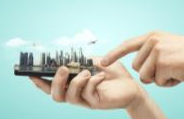 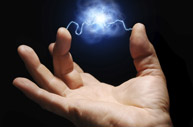 SyC Smart Cities
SyC Smart Energy
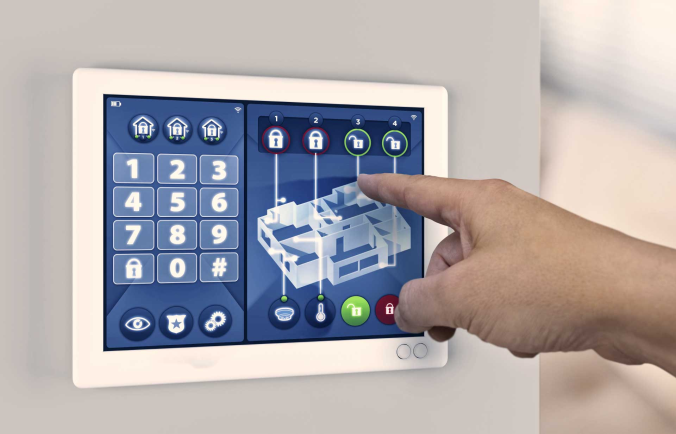 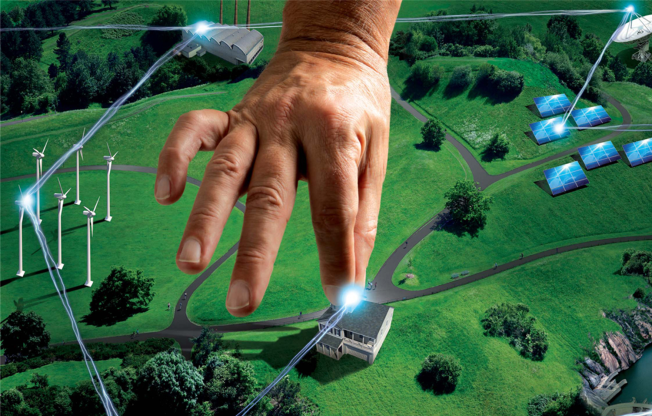 Systems Work@IEC
SyC AAL
SyC LVDC
Pg  4 |
[Speaker Notes: Systems Committees
Active Assisted Living
Low Voltage Direct Current 
Smart Energy
Smart Cities]
The IEC Systems Approach
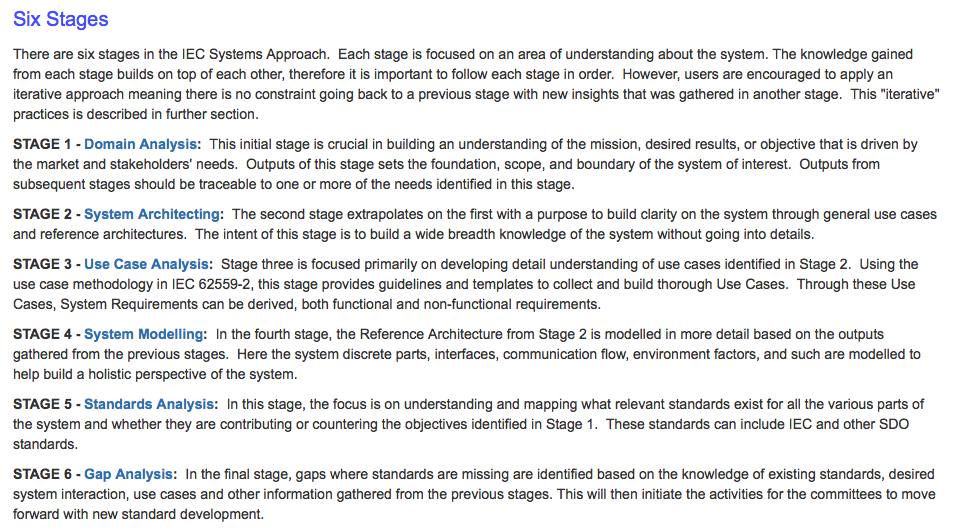 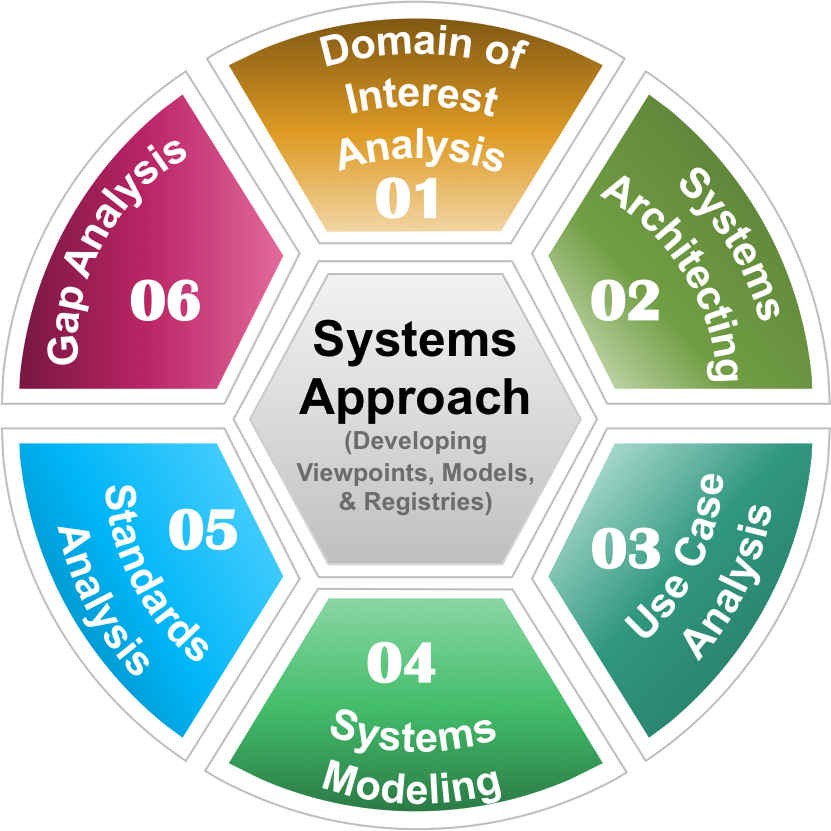 IMPORTANT CONCEPTS
Collaborative
Iterative
Maintain & Organize Data
Traceability
“Complex Systems with complex problems need a systems approach”
Pg  5 |
The initial steps
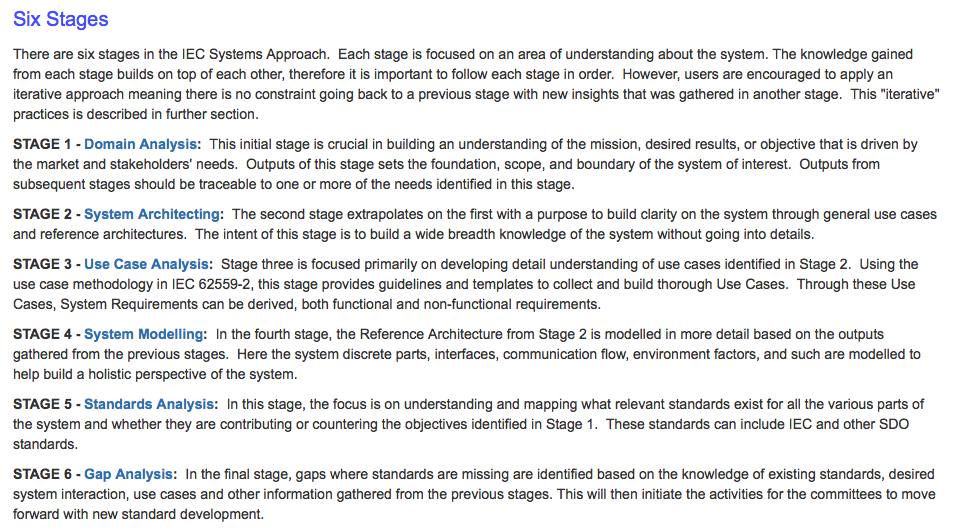 NEEDS
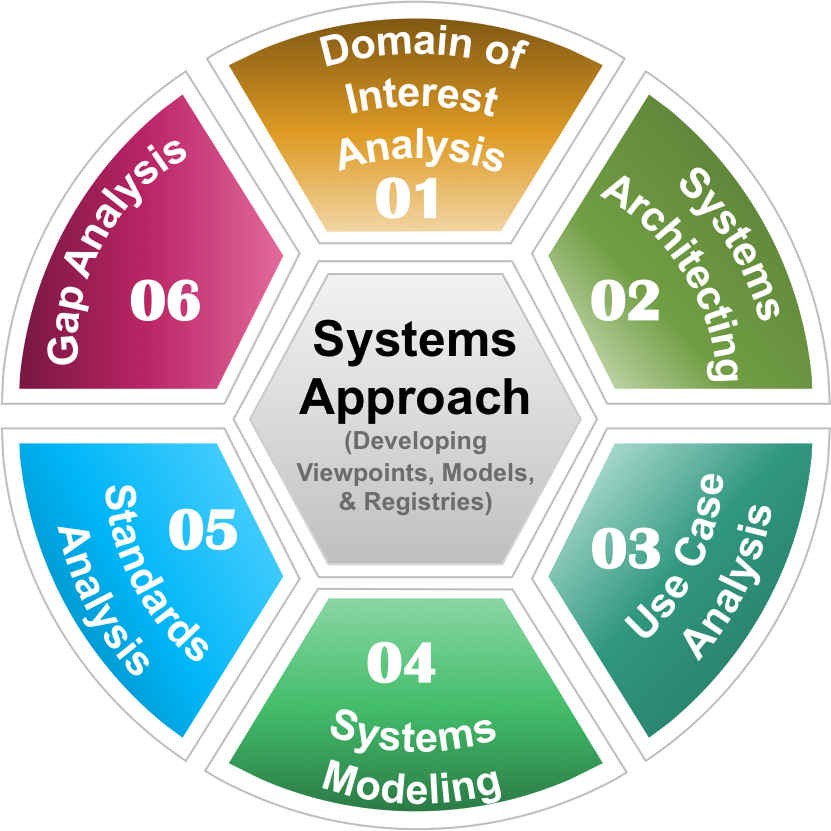 TERMS
BENEFICIARY STORIES
STAKE-HOLDERS
HIGH LEVEL USE CASE
“Important to understand the traceability”
Pg  6 |
Beneficiary stories
The aim of this step is to collect information about the system-of-interest from the beneficiaries' viewpoint - WHY this system-of-interest will exist and WHAT is meant to do. (The system-of-interest is a black-box for its beneficiaries.)
Such information is captured in form of stories. Ideally, each story is physical, functional and quality (or non–functional) need that a system-of-interest must be able to perform or demonstrate
NEEDS
TERMS
BENEFICIARY STORIES
STAKE-HOLDERS
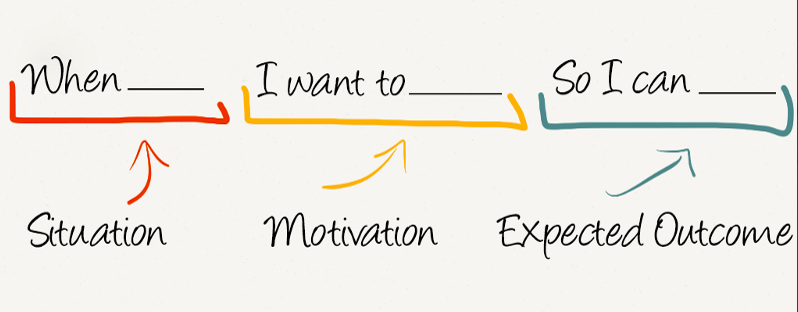 Pg  7 |
High level Use Case
Beneficiary Story
In the classroom/ building
As a city student,
When I am at school,
I want to breath clean air,
So I can stay healthy
monitor
Use Case
Use Case Name:  Monitor classroom air quality
Scope/Objective:  Ability to monitor the air quality in the classroom environment.
Narrative:  This use case defines the scenario in which a collection of 
Actors (technology and people) interact to provide information about the quality of  the air in the classroom.  Various characteristic of the air is captured by different technology and monitored.  This information is monitored and analyzed by specific actors.
Actors:  student, teacher, school maintenance manager, facility staff, 
Oxygen sensors, temperature sensor, particle sensor, data collector/gateway, air quality monitor/analytic system
UC-ID_001
Pg  8 |
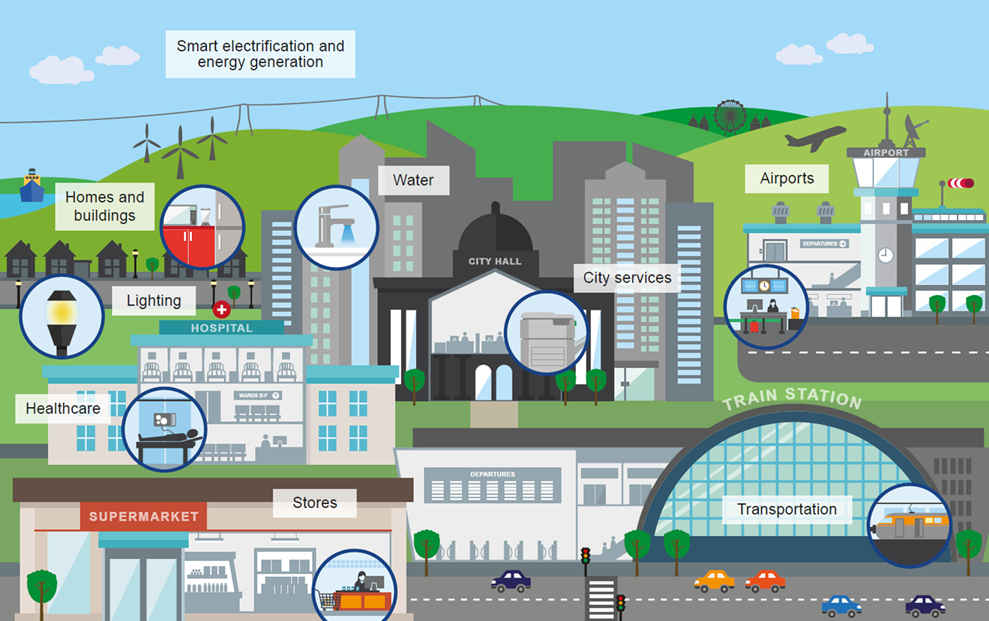 446 Energy
Standards
93 Water
Standards
248 H/B
Standards
264 City Service 
Standards
Welcome To 
IEC Smart City 
Population: 1 814 Standards
141 Transport Standards
87 Healthcare
Standards
375 ICT
Standards
9
[Speaker Notes: The IEC provides the majority of the International Standards needed to safely interconnect and automate much of the city infrastructure that generates or uses electricity and contains electronics. They cover all forms of energy generation and distribution. The whole infrastructure of trains, trams, metro systems, airports, electric and fuel cell buses and all types of electric vehicles, as well as supporting systems such as lighting, displays, ticketing, escalators, etc.]
History
IEC/SMB agreed to set up a Systems Evaluation Group (SEG) on Smart Cities in June 2013. 
First meeting December 2013.
Finalised report recommending the setting up of a Systems Committee (SyC) on Electrotechnical aspects of smart cities in August 2015.
IEC organises the World Smart City Forum in Singapore, July 2016, to get other SDO’s to cooperate on Smart Cities.
The first meeting of SyC takes places in conjunction with the WSCF. 
Plenary in Tokyo February 2017.
Working group meetings in Shanghai June/July 2017.
Pg  10 |
IEC Systems Committee on Electrotechnical aspects of smart cities
To foster the development of standards in the field of electrotechnology to help with the integration, interoperability and effectiveness of city systems.
This will be done:
- by promoting collaboration and systems thinking between IEC/TCs, the SyC and other SDOs in relation to city system standards;
- by undertaking systems analysis to understand the needs for standards and assess new work item proposals related to city systems;
- by developing systems standards where needed and by providing recommendations to existing SyCs, TCs/SCs and other SDOs
Pg  11 |
Where the SyC sits ….?
IEC TCs and SCs
Smart Cities
IEC SyC smart cities
Industry
Other SDOs
Pg  12 |
How the SyC works
Industry
Reference architecture WG 3
IEC TCs and SCs
Cities
CAG coordination
CAG strategy
Market Relations WG 2
SDOs
SDOs
Terminology WG 1
Prioritisation and coordination
Pg  14 |
An An example standard
City Service Continuity against disasters  - the role of the electrical supply

Proposed by Japan and recently agreed for development by the SyC Participating Member countries
Pg  15 |
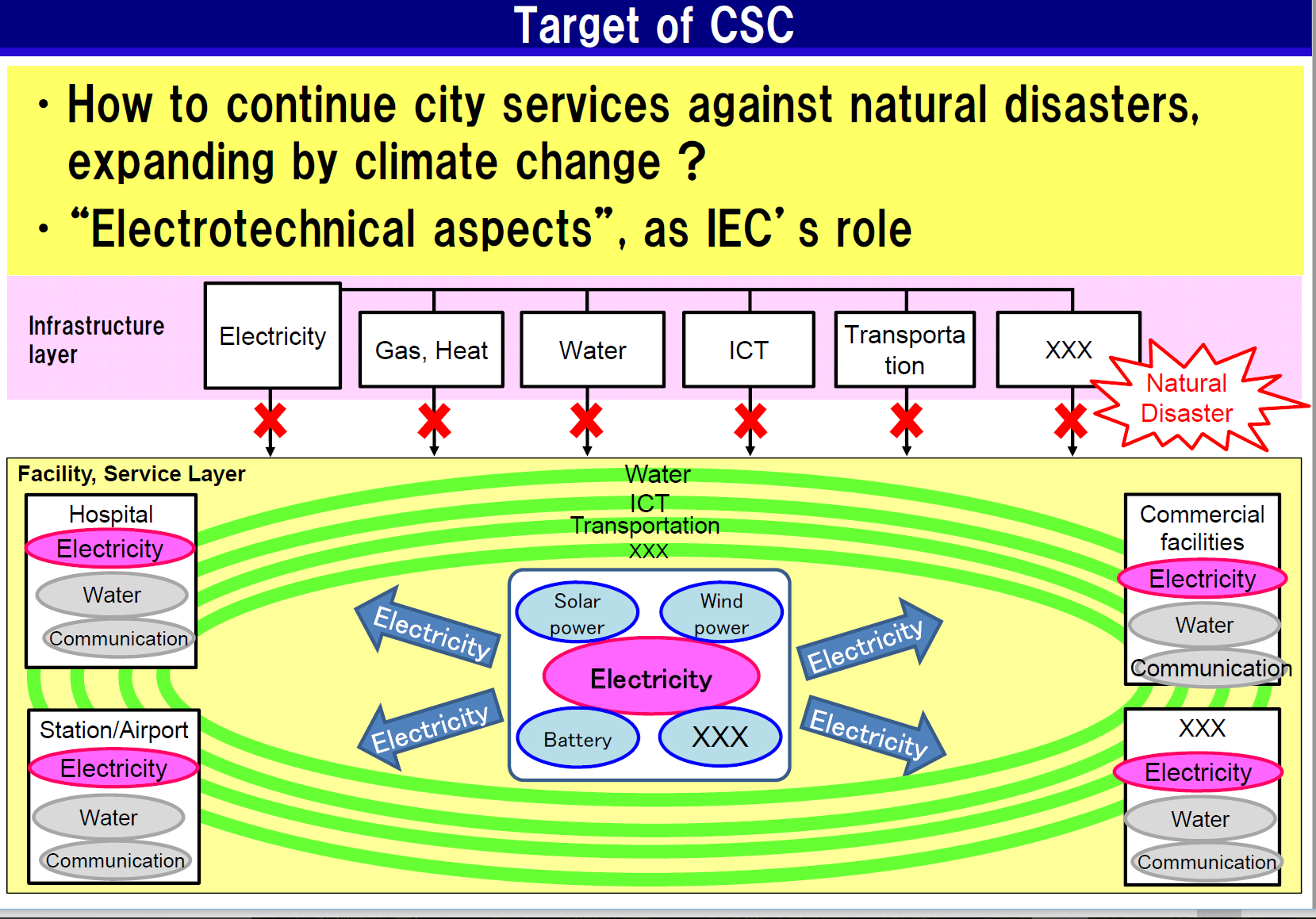 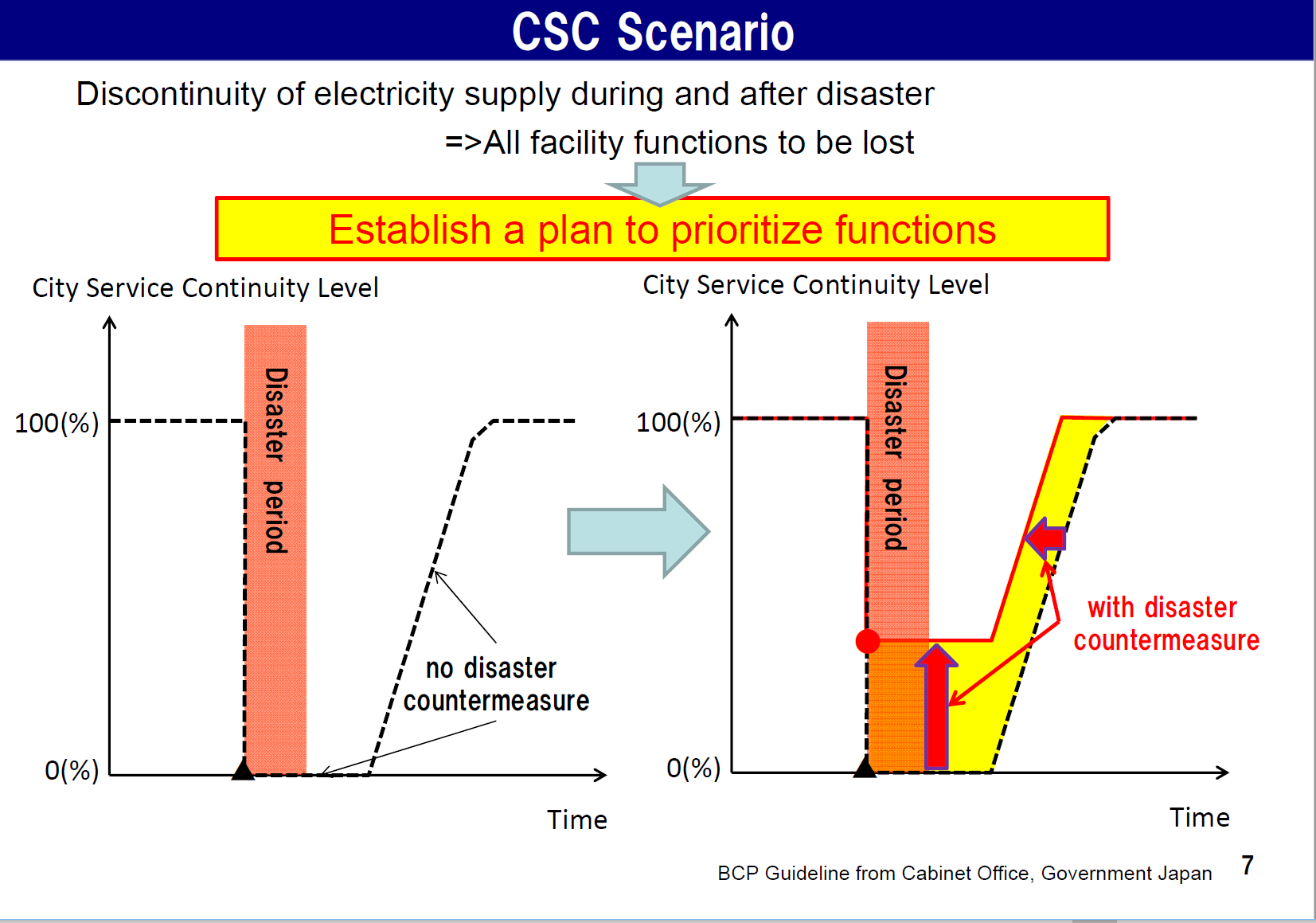 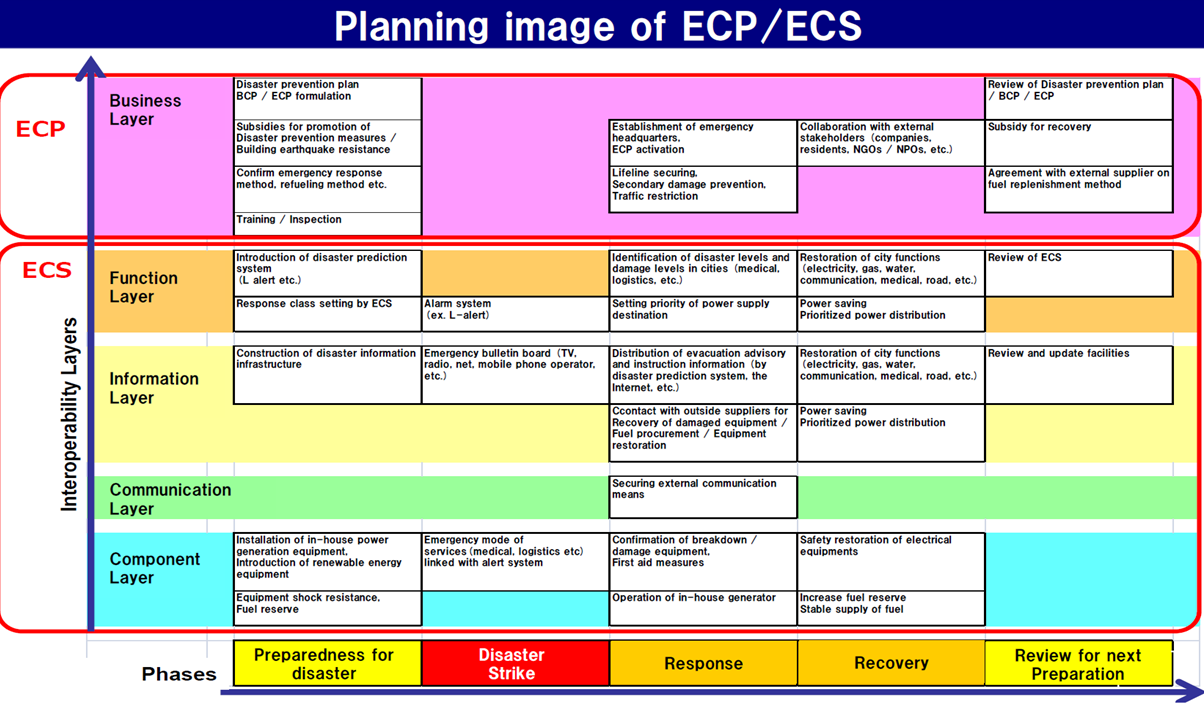 [Speaker Notes: Electricity Continuity Plan
Electricity Continuity System]
How the SyC is dealing with this
Industry
Reference architecture WG 3
IEC TCs and SCs
Cities
CAG coordination
CAG strategy
Market Relations WG 2
SDOs
SDOs
Terminology WG 1
Thank you
For more information, please contact: 
Michael Mulquin michael@iscommunications.co.uk 
 Gennaro Ruggiero gru@iec.ch

IEC:  http://www.iec.ch/
IEC SyC Smart Cities:  http://www.iec.ch/smartcities/
Pg  20 |